Круглый стол 
«Точки роста профессионализма в деятельности  работника профессиональной образовательной организации
Работа предметно-цикловых комиссий ПОО по выявлению лучших практик образовательной деятельности
Жестокова Юлия Евгеньевна
старший методист
ГПОУ ЯО ЯТЭК
27-28 октября 2020
Ярославль
Современное образование открыто для новых идей
……
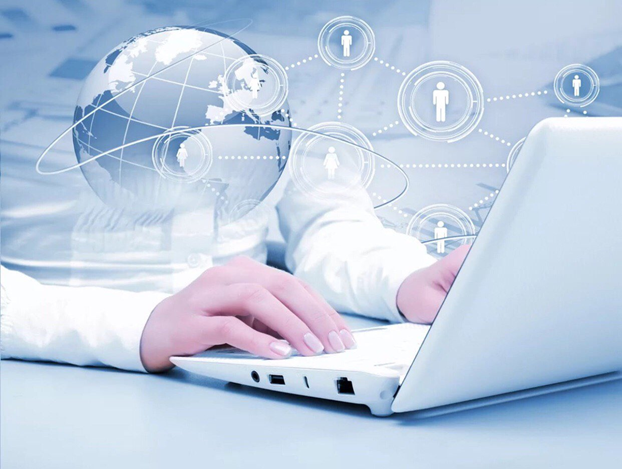 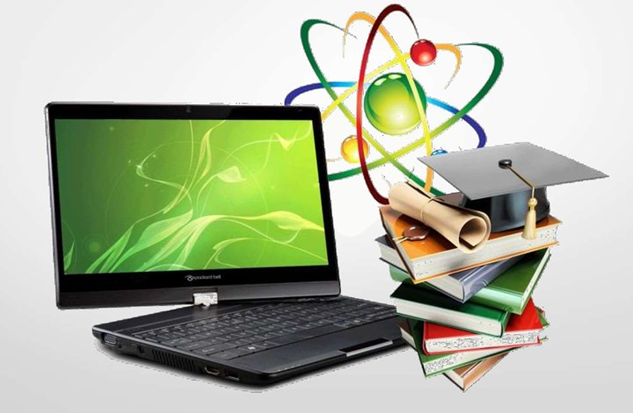 Работа ПЦК по изучению, обобщению и продвижению   педагогического опыта
……
Навыки XXI века
Требования к выпускнику
Новые функции педагога
Инновационные и учебные : 
-критическое и  творческое мышление,  нестандартный  подход к решению проблем,
- умение сотрудничать, общаться и налаживать связи, поиск новых решений.
 Грамотность цифровой эры: информационная грамотность, компьютерная грамотность, медиаграмотность.
Бытовые и профессиональные : 
адаптивность и гибкость, инициативность, самомотивация, лидерские качества, умение брать на  себя ответственность.
Ментор, модератор, тьютор, организатор проектного обучения, разработчик образовательных траекторий, координатор образовательной онлайн-платформы (Атлас новых профессий)
Тренды современного образования
СОВРЕМЕННОЕ ОБРАЗОВАНИЕ КОЛЛАБОРАТИВНО
> Партнерские связи как ключевой драйвер развития-  Знание как деликатес-  Строительство завтрашних заводов уже сегодня <
СОВРЕМЕННОЕ ОБРАЗОВАНИЕ=ВЗАИМНОЕ ОБУЧЕНИЕ   
> Тот, кто учит, тоже учится -  Копируй-делись-используй- Объединяй знания <
 СОВРЕМЕННОЕ ОБРАЗОВАНИЕ – ОБУЧЕНИЕ С ПОМОЩЬЮ СОЦИАЛЬНЫХ МЕДИА 
> Все мы являемся частью общества- Новое лицо образования -  Навыки, без которых невозможен успех <
СОВРЕМЕННОЕ ОБРАЗОВАНИЕ – РЕЛЕВАНТНО- ОРИЕНТИРОВАННОЕ   
Зачем нам это - Соответствие уровня получаемого образования современным мировым стандартам- Гарант востребованности   специалиста на рынке труда-  
В поисках лучшей жизни <
Трансформация работы ПЦК
Недели ПЦК
Научно-практические конференции  Портфолио достижений педагога  - Проектные семинары 
Виртуальный методический кабинет- 
Мастерская лучших практик.
Планы на будущее
ТРУДНОСТИ
ПЛАНЫ
-Изучение и внедрение   технологий, повышающих качество и эффективность существующих форматов, облегчающих работу преподавателя.

-Поддержка педагогов, внедряющих инновационные и цифровые практики.
- Рост  методической нагрузки
- Интенсивность  работы
- Неготовность к  использованию 
цифровых технологий
Спасибо за внимание!
Контактная информация:
Россия г. Ярославль, ул. Богдановича, 16
Тел.: +7 (4852) 23-06-82 
Сайт: www.iro.yar.ru
E-mail: rectorat@iro.yar.ru